King Saud University College of EngineeringIE – 341: “Human Factors Engineering”Fall – 2016 (1st Sem. 1437-8H)
Chapter 10. Human Control of Systems Compatibility – Part II (Movement, Modality)

Prepared by: Ahmed M. El-Sherbeeny, PhD
1
Contents
Introduction
Spatial Compatibility (p1)
Applications
Movement Compatibility (p2)
Applications
Modality Compatibility (from ch. 3)
Application
2
Movement Compatibility
3
[Speaker Notes: Cognitive: المعرفي]
Movement Compatibility
Cases when movement compatibility is important:
Movement of control device to follow (e.g. right) movement of display
Movement of control device to control movement of display (e.g. radio)
Movement of control device to produce specific system response (e.g. turning steering wheel left/right)
Movement of display indicator with no related response (e.g. clock)

Population stereotypes:
This is expectation of people regarding movement relationships
Some stereotypes are stronger than others

Factors affecting movement compatibility:
Features of controls and displays
Physical orientation (i.e. position) of user (e.g. is user in same/different plane than control?)
4
[Speaker Notes: Source: Sander and McCormick (Ch. 10), 1993]
Cont. Movement Compatibility
Principles of movement compatibility:
Rotary Controls and Rotary Displays in Same Plane
Rotary Controls and Linear Displays in Same Plane
Movement of Displays and Controls in Different Planes
Movement Relationships of Rotary Vehicular Controls
Movement Relationships of Power Switches
Orientation of Operator and Movement Relationships
Discussion
5
[Speaker Notes: Source: Sander and McCormick (Ch. 10), 1993]
Cont. Movement Compatibility
Cont. Principles of movement compatibility:
Rotary Controls and Rotary Displays in Same Plane:
Fixed rotary scales with moving pointers
Moving scales with fixed pointers

Fixed rotary scales with moving pointers:
Well-established principles
CW rotation of control 
CW rotation of pointer
Increase in value of variable
CCW rotation of control 
CCW rotation of pointer
Decrease in value of variable
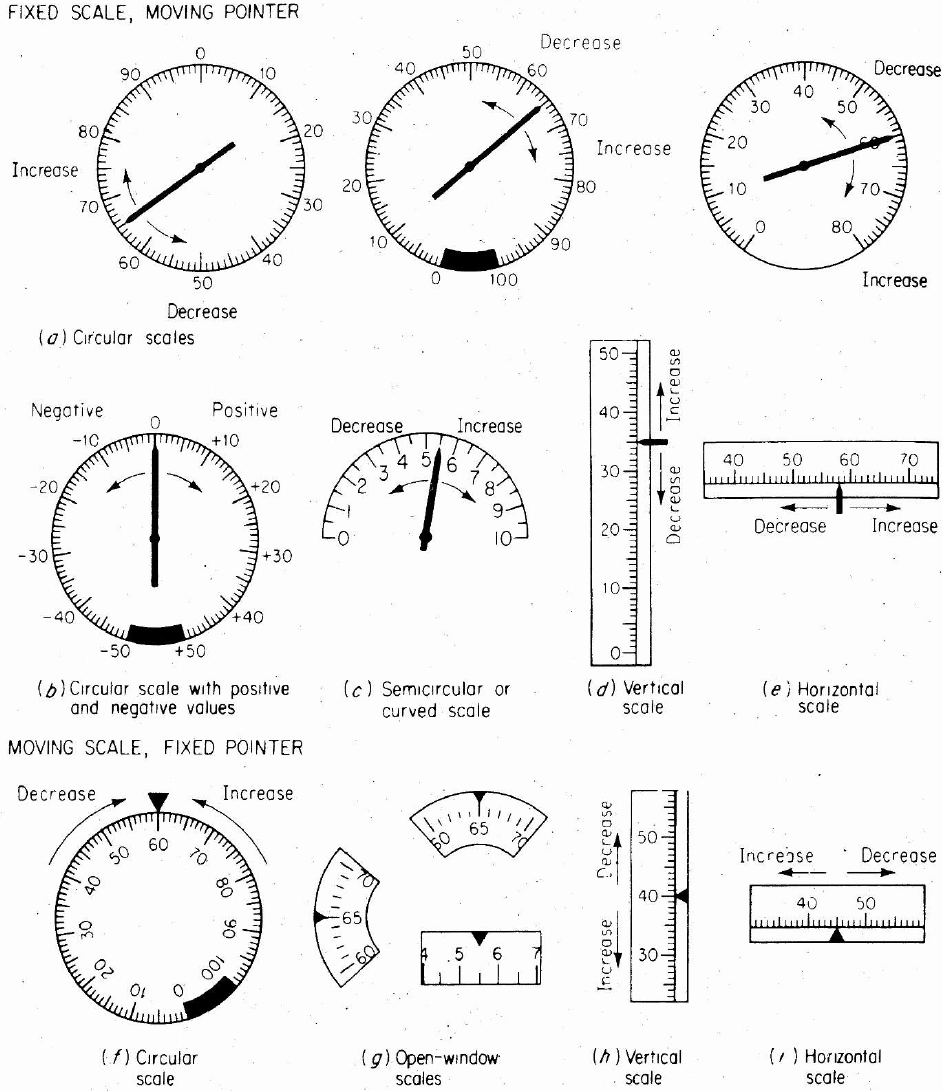 6
[Speaker Notes: Source: Sander and McCormick (Ch. 10), 1993]
Cont. Movement Compatibility
Cont. Principles of movement compatibility:
Rotary Controls and Rotary Displays in Same Plane:
Fixed rotary scales with moving pointers
Moving scales with fixed pointers

Moving scales with fixed pointers (Bradley, 1954):
Scale should rotate in same direction (AKA “direct drive”) as its knob
Scale numbers should increase:left to right
Control should turn CW to increase settings
Note, not possible to implement all 3 principlesat the same time (in one setup)
Can you test this from figures on right?
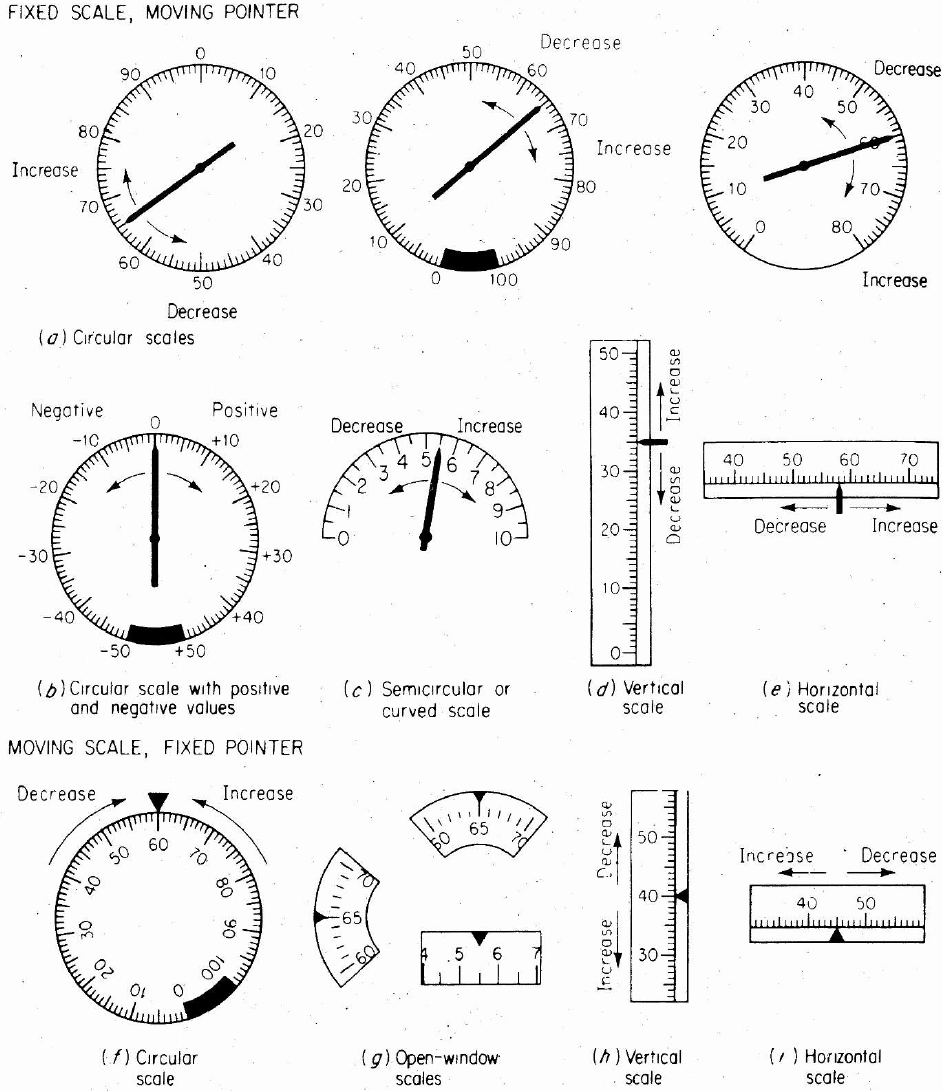 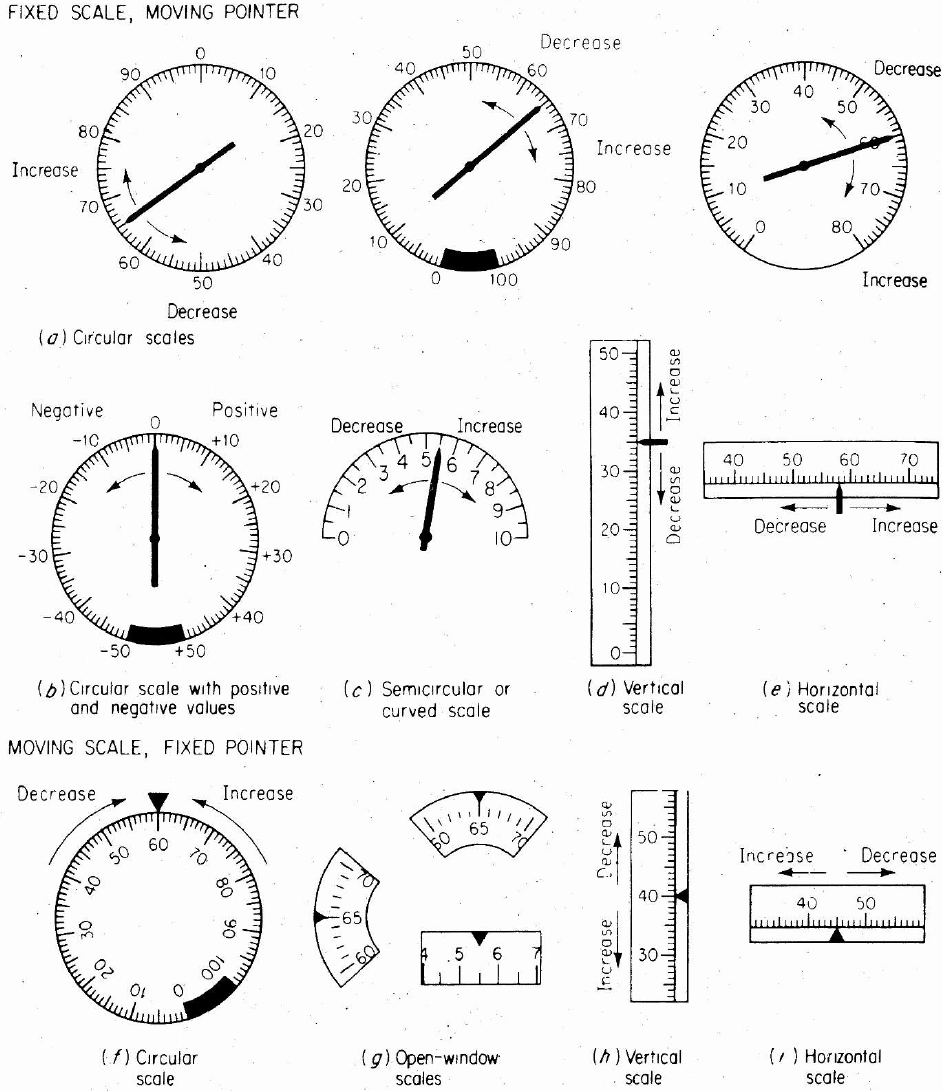 7
[Speaker Notes: Source: Sander and McCormick (Ch. 10), 1993]
Cont. Movement Compatibility
Cont. Principles of movement compatibility:
Rotary Controls and Rotary Displays in Same Plane:
Fixed rotary scales with moving pointers
Moving scales with fixed pointers

Moving scales with fixed pointers (Bradley, 1954)
Experiment by Bradley: (next slide)
Only two principles can be achieved at the same time
Tested various control-display assemblies
Criteria:
starting errors (initial movement in wrong direction)
setting errors (incorrect settings)
rank-order preferences of subjects (i.e. subjective preference)
Results: most important principles (in desc. order of preference)
Direct linkage (“drive”) between control and display (A & B) (most imp)
Scale numbers increase left to right
CW control movement  increased setting (least imp)
8
[Speaker Notes: Source: Sander and McCormick (Ch. 10), 1993]
Cont. Movement Compatibility
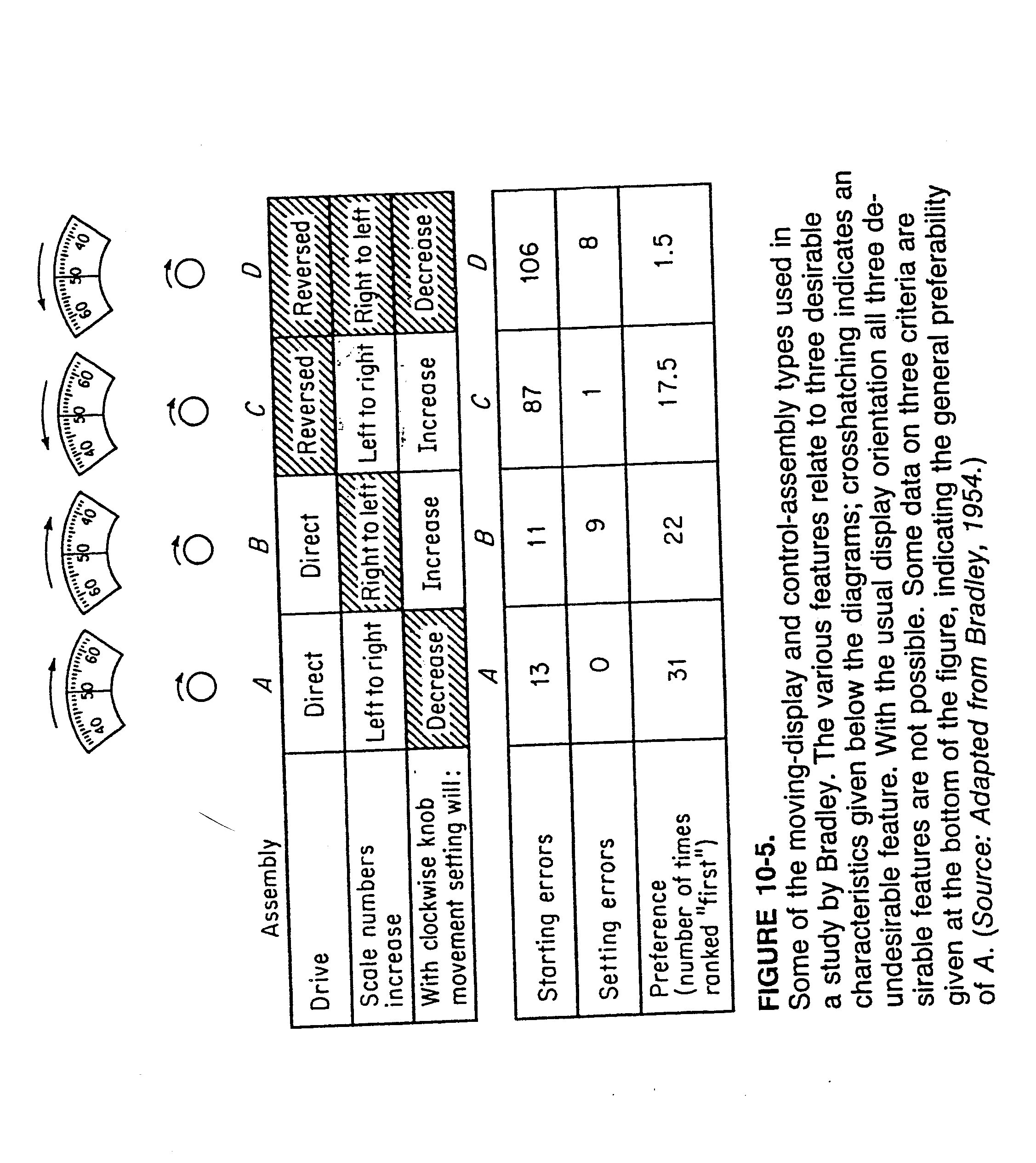 9
[Speaker Notes: Source: Sander and McCormick (Ch. 10), 1993]
Cont. Movement Compatibility
Cont. Principles of movement compatibility:
Rotary Controls and Linear Displays in Same Plane
Control can be placed: above, below, to left, or to right of display

Three Compatibility principles:
Warrick’s principle (Warrick, 1947):
pointer on display should move in same direction as the side of control nearest to it is
Note, this applies only when control is located to side of display
e.g. when control is on right  CW rotation will make pointer go up

Two more principles (Brebner, 1976), specifically for vertical displays:
Scale side principle: pointer should move in same direction as side of control knob which is on same side as scale markings on display*
This works when control is top / bottom / side of vertical display
Clockwise-for-increase principle: when people turn rotary control CW  value of display increases no matter where control is (relative to display)
Three principles compared on next slide (1976, 1981)
10
[Speaker Notes: * e.g. when scale markings are pointing to the right, then moving the control CW will make pointer follow my hand (down), and vice versa]
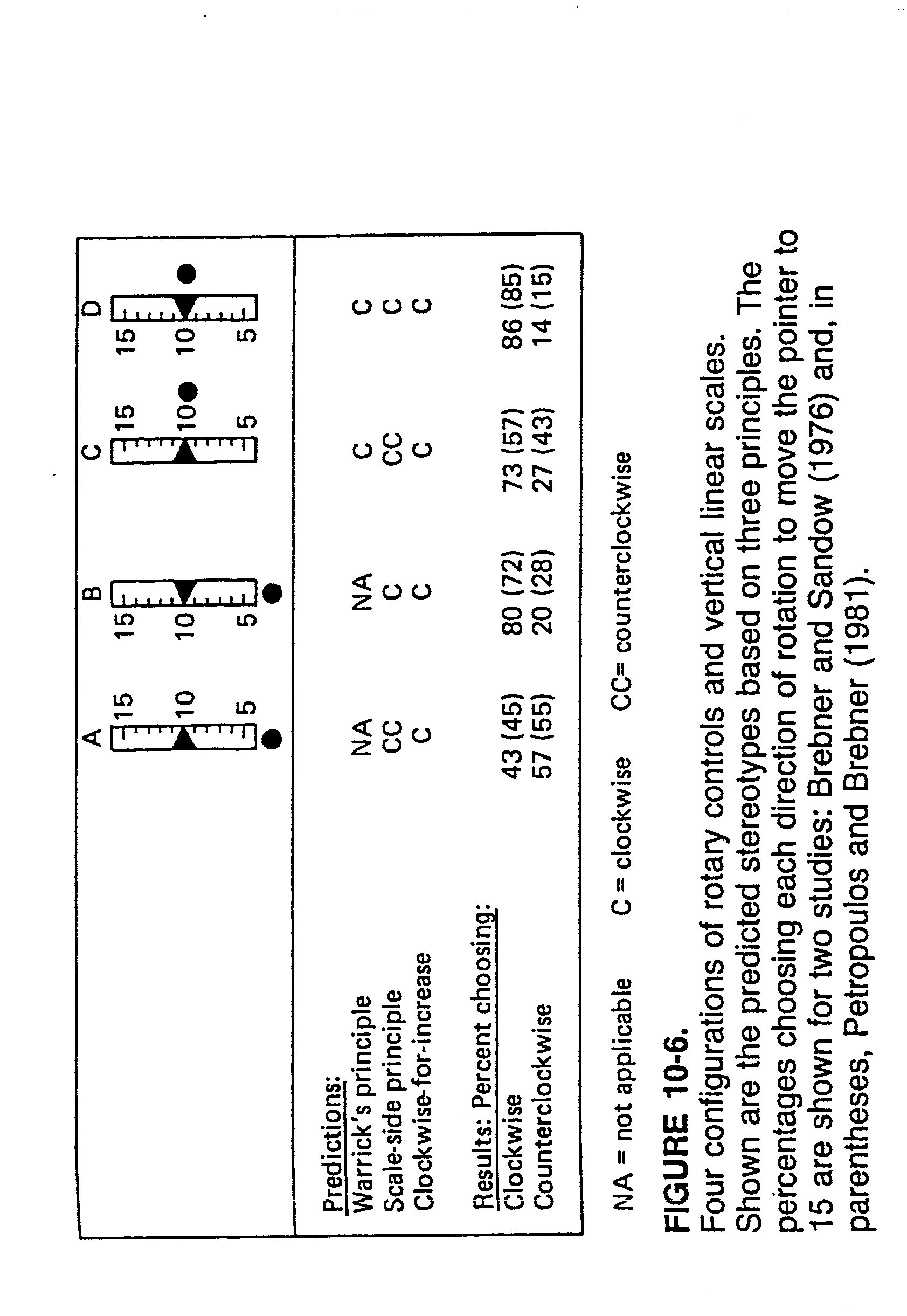 Cont. Movement Compatibility
11
[Speaker Notes: Q: Can you justify why controls are shown on right and bottom only?
A: bottom, since top will block display below; right, since right-handed person can see display on left]
Cont. Movement Compatibility
Cont. Principles of movement compatibility:
Movement of Displays and Controls in Different Planes (i.e. 3-D device)
 
Investigated types:
Rotary controls with linear displays (in different planes)
Stick-type controls with linear displays (in different planes)

Principles for rotary controls (Holding,1957):
General CW for increase
Helical/screwlike hand tendency for movement:* 
CW rotation is associated with moving away from individual
CCW rotation is associated with moving towards individual
12
[Speaker Notes: * Applies here for right-handed person]
Cont. Movement Compatibility
Cont. Principles of movement compatibility:
Cont. Movement of Displays and Controls in Different Planes (i.e. 3-D device)
 
Stick-type controls with linear displays

Case 1: study by Spragg, Finck, and Smith (1959)
Investigated 4 combinations of control-display movements (next slide)
Involved with tracking task 
For horizontally mounted stick (vertical plane):
Up-up relationship (i.e. move control up  display moves up): preferred
Up-down relationship: less preference
For vertically mounted stick (horizontal plane):
Less difference between forward-up and forward-down relationship
13
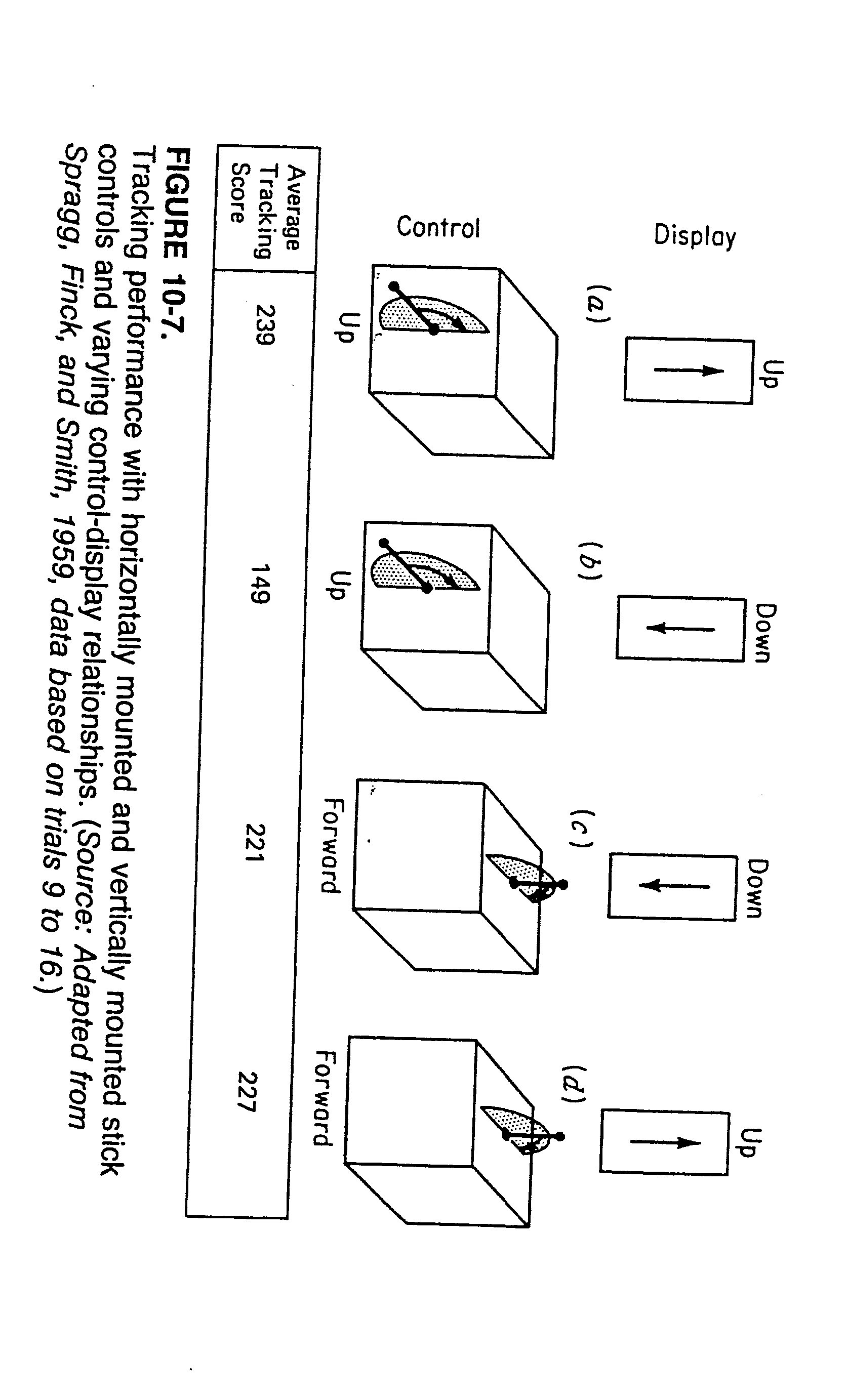 Cont. Movement Compatibility
14
Cont. Movement Compatibility
Cont. Principles of movement compatibility:
Cont. Movement of Displays and Controls in Different Planes (i.e. 3-D device)
 
Cont. Stick-type controls with linear displays

Case 2: study by Grandjean (1988)
Used results from earlier experiment
Conducted experiment shown in next slide
Note, Simpson (1988) found some reservationsto these results:
When Controlling up-down movement isrequired e.g. drill presses, scoops
Stereotype: to move component up  need to move control forward
Another stereotype: to move componentdown  move control lever aft (behind)
Conclusion: use fore/aft control to raise/lowercomponents (vs. up/down movements)
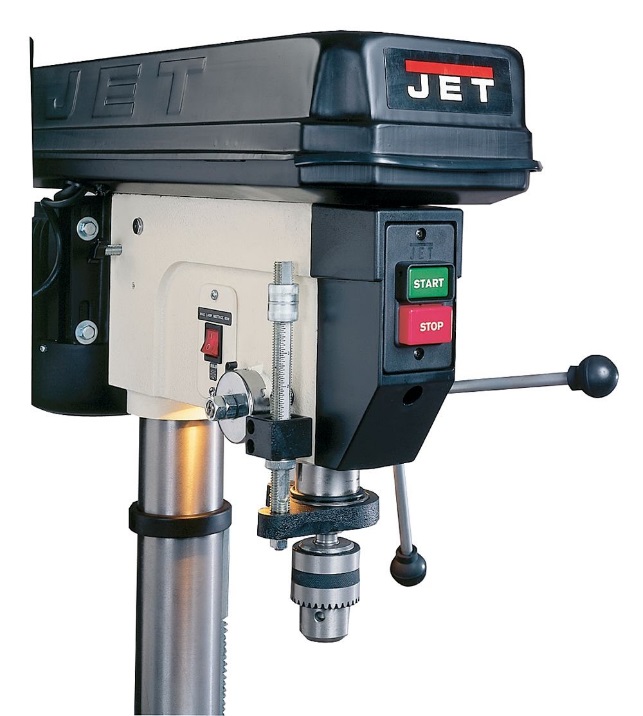 15
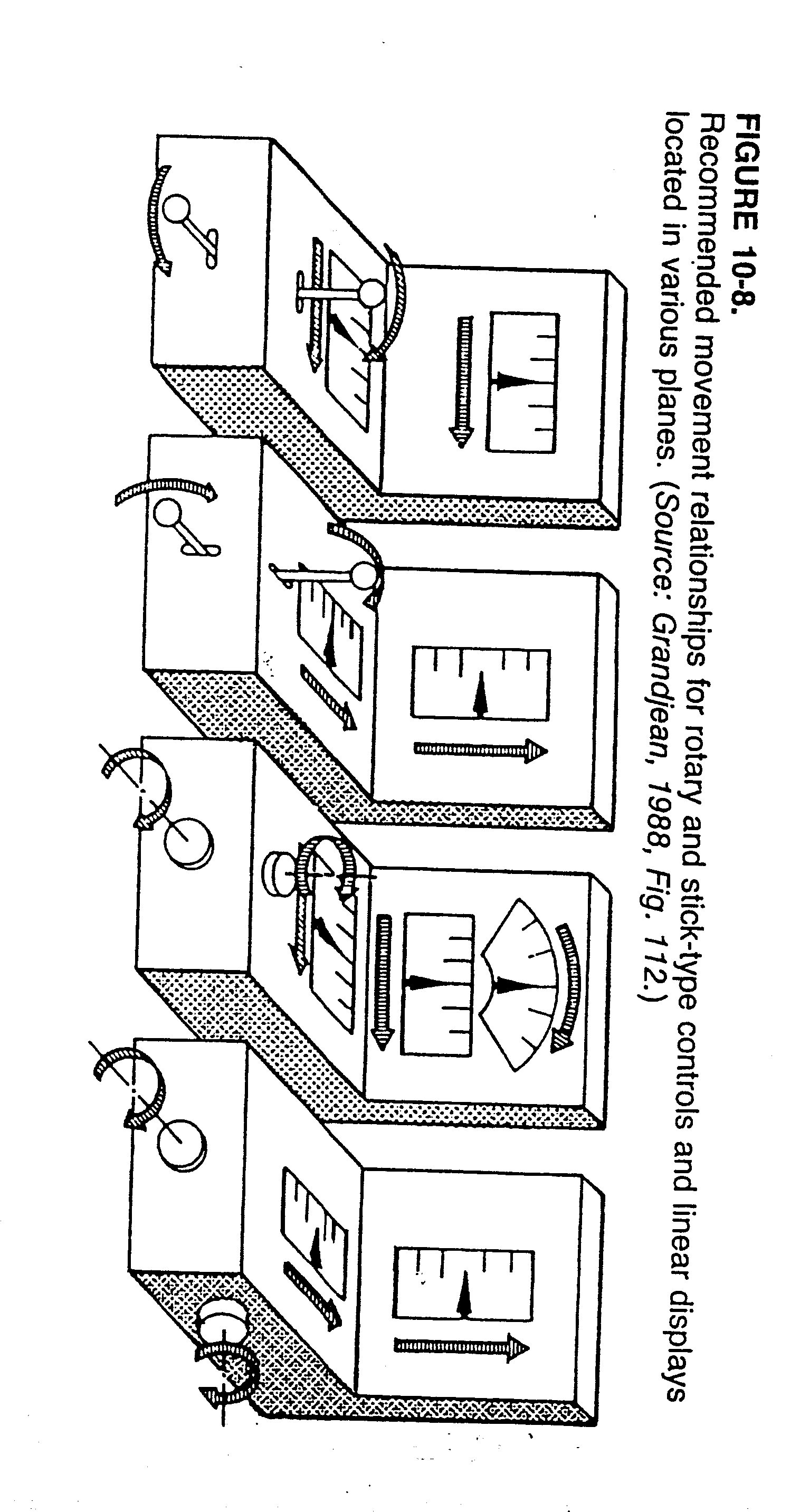 Cont. Movement Compatibility
16
Cont. Movement Compatibility
Cont. Principles of movement compatibility:
Movement Relationships of Rotary Vehicular Controls
In car, there is no “display” of system “output”
There is just “response” of vehicle (to control)
 
Compatibility Principles
If wheel is in horizontal plane operator orients him/herself to forward point of control
If wheel is in vertical plane operator orients him/herself to top of control (see next slide)

Case study: shuttle cars for underground coal miners:
Control wheel exists for controlling left/right turns
Wheel is on right side of car relative to driver as car goes in one direction
Thus, when going in opposite direction wheel is on driver’s left
Result: new drivers have significant problem learning to control cars
Can you suggest solution?
17
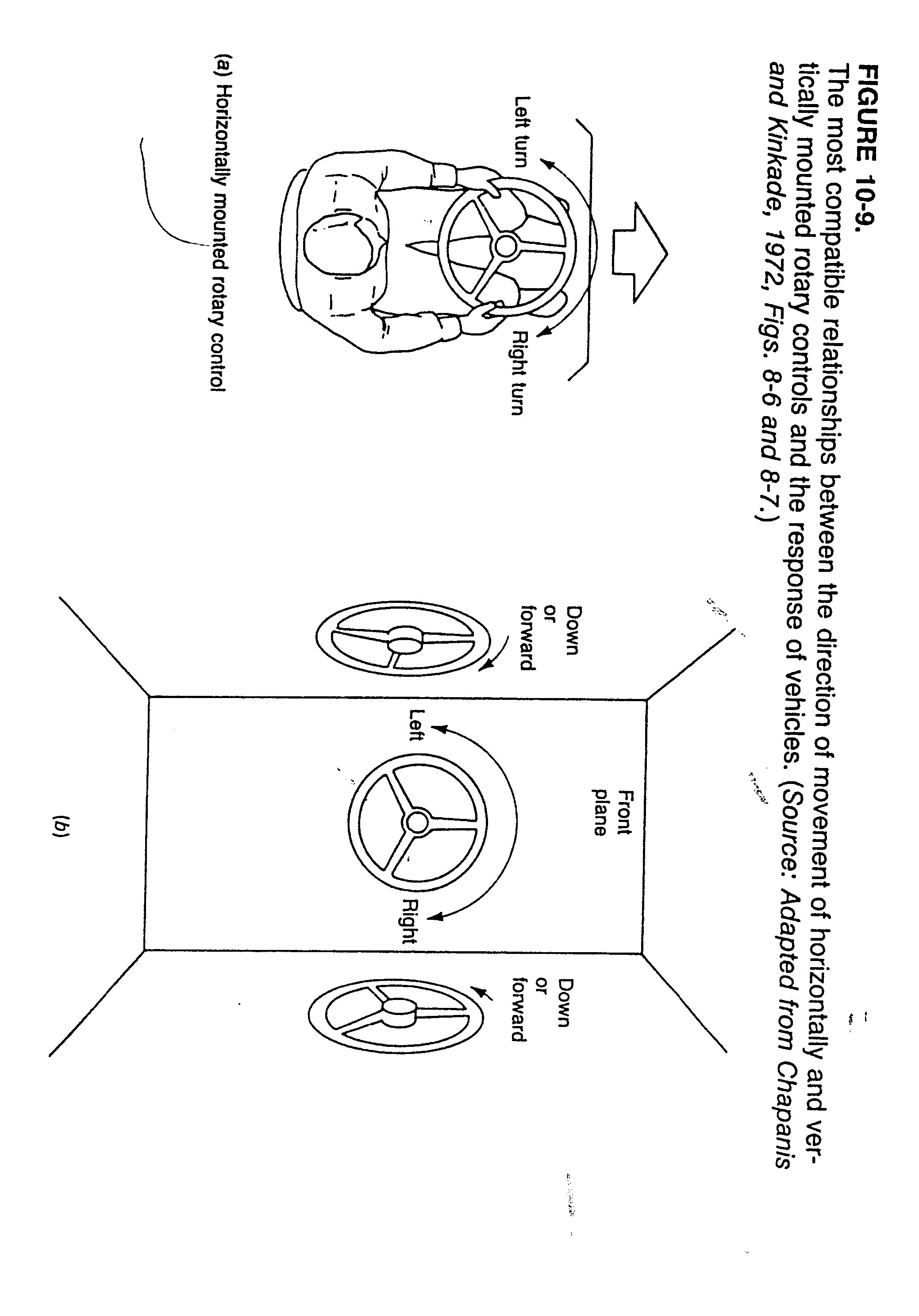 Cont. Movement Compatibility
18
Cont. Movement Compatibility
Cont. Principles of movement compatibility:
Movement Relationships of Power Switches
US stereotype: up = on, down = off
UK stereotype: opposite
What about left-right operation?

Experiment: Lewis (1986)
Measure: %ge of subjects choosing option:
Up = on (97%)
Right = on (71%)
Away = on (52%)
Conclusions:
stick with vertical power switches (as shown)
Other orientations are not encouraged
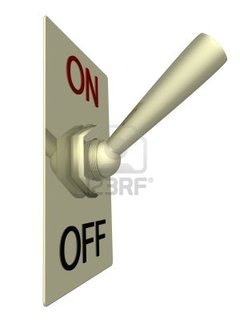 19
Cont. Movement Compatibility
20
Cont. Movement Compatibility
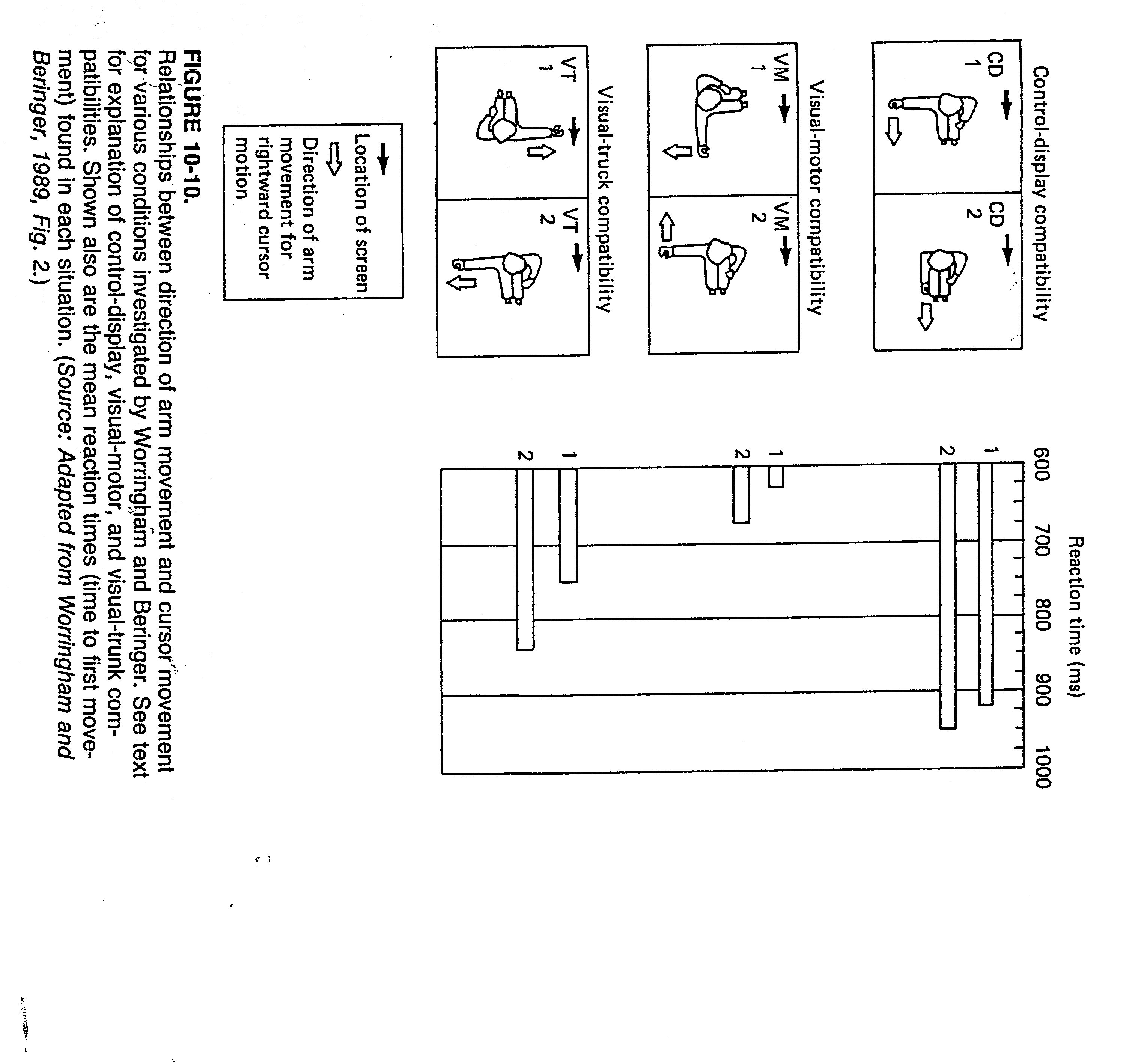 Location of screen
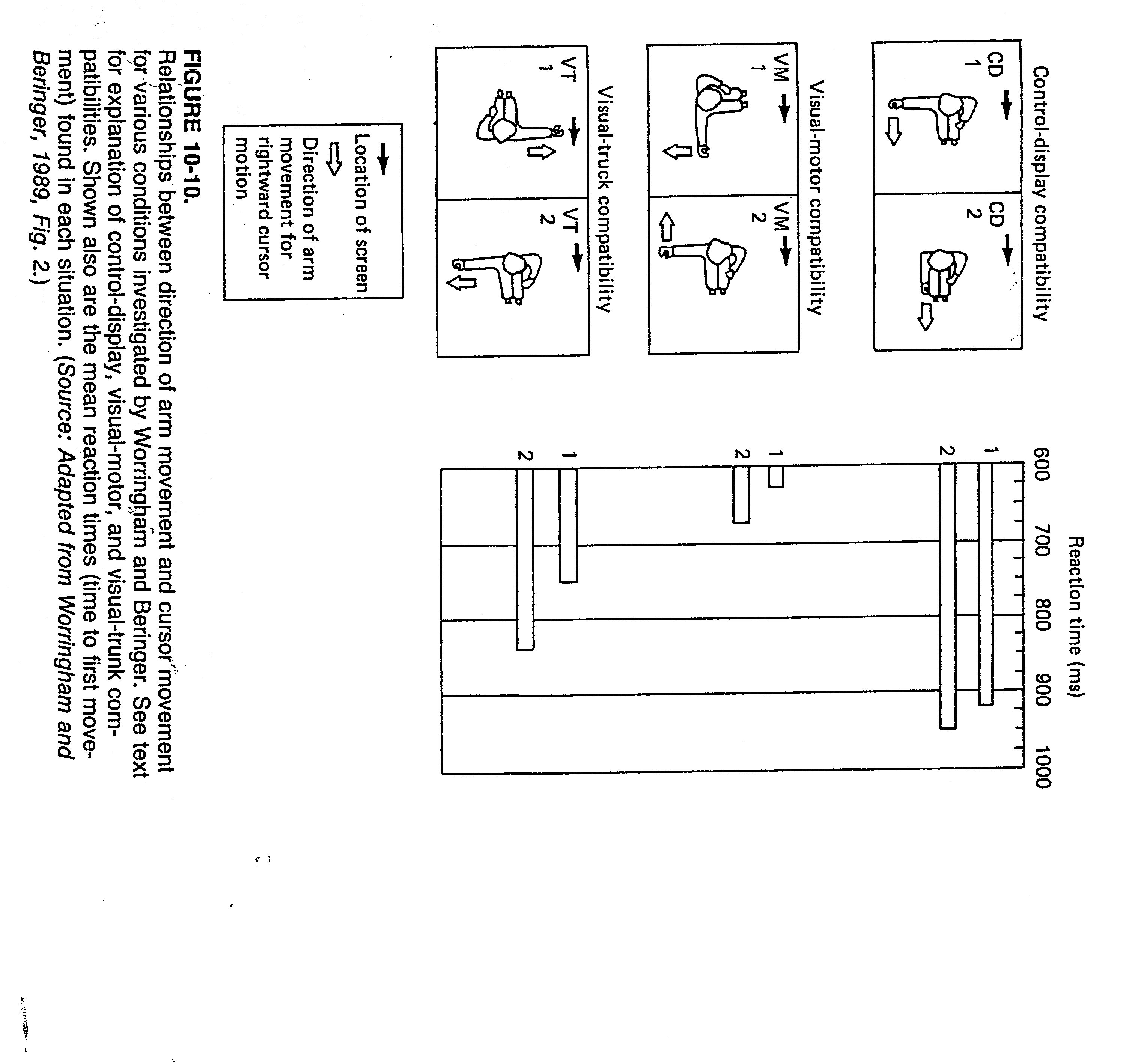 Direction of arm movement for rightward cursor
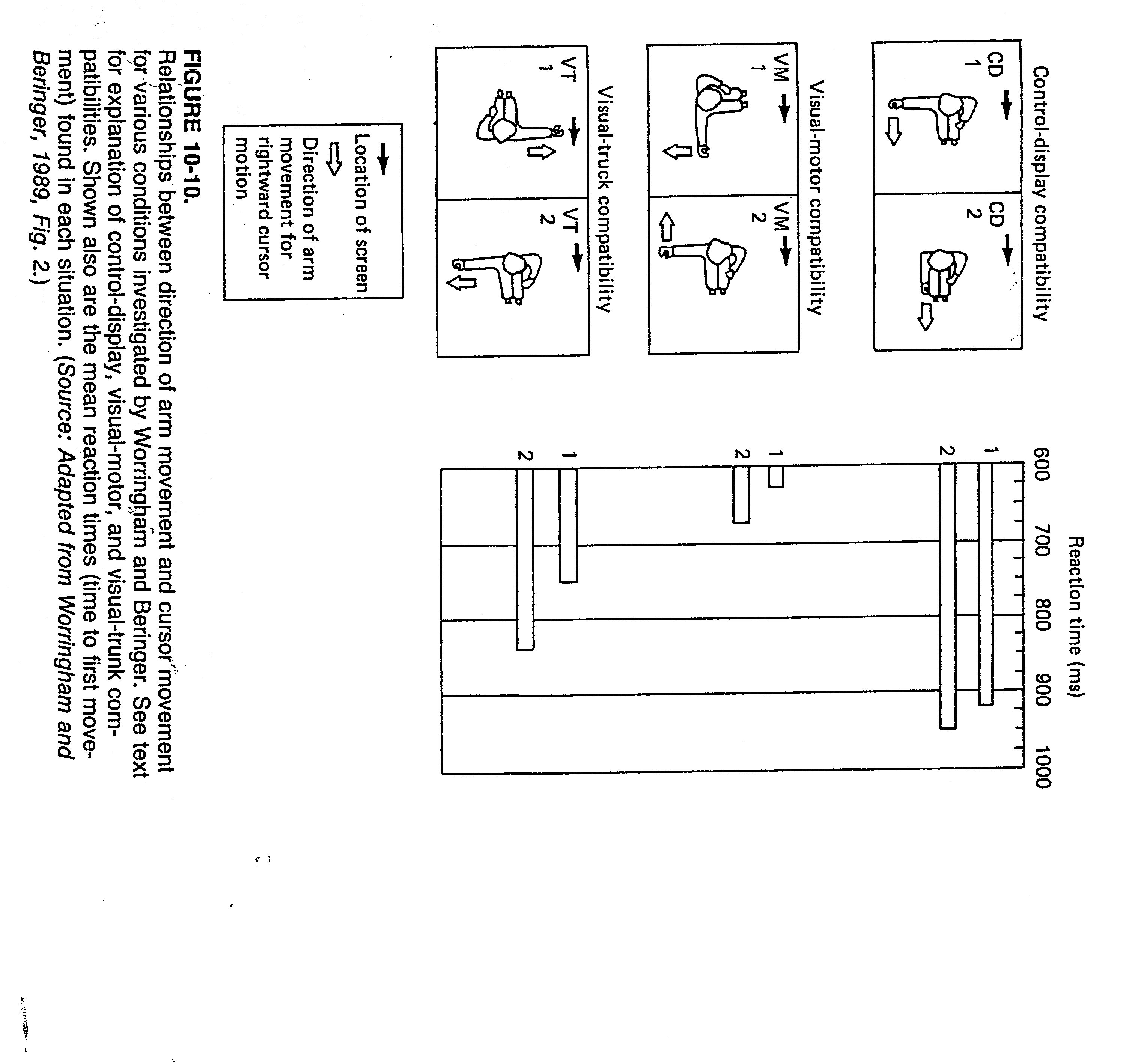 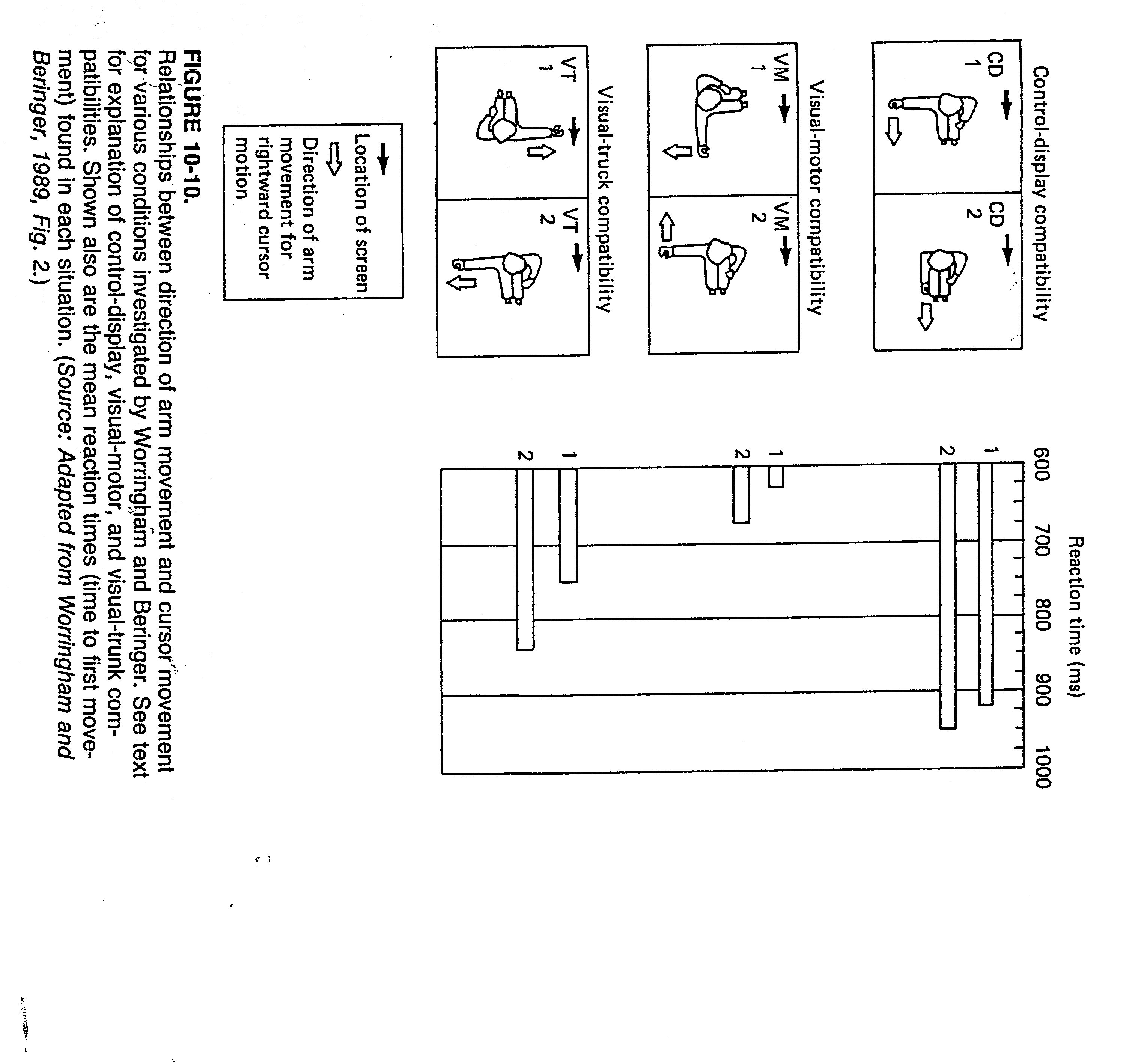 21
Cont. Movement Compatibility
Cont. Principles of movement compatibility:
Orientation of Operator and Movement Relationships

Cont. Three principles of directional compatibility:
Control-display compatibility
Visual-motor compatibility
Direction of motion of cursor in subject’s visual field while looking at display = same as direction of motor response if looking at controlling limb 
e.g. to move cursor to right as subject looks at display  move control to right (just as if you were looking at control)
This compatibility produced shortest RT
Visual-trunk compatibility
Direction of movement of cursor in subject’s visual field while looking at display = same as direction of movement control relative to subject’s trunk
e.g. to move cursor to right as subject looks at display  move control right from body centerline (regardless of head/body position)
22
Cont. Movement Compatibility
Cont. Principles of movement compatibility:

Discussion
Clear stereotypes exist (yet not universal, and not in every case)
When stereotype is not present, or when principles are in conflict:
Designer must make decision, e.g.:
Design control-display relationships to match those existing in other systems already being used by intended population
Choose relationship that is logical/explainable (this also makes it easier to train people to use it)
In absence of stereotype, previous experience, and logical principle:
Base design decision on empirical tests of possible relationships using intended user population
23
Modality Compatibility
24
[Speaker Notes: Cognitive: المعرفي]
Modality Compatibility
What modality compatibility* refers to:
Some stimulus-response modality combinations: more compatible with certain tasks than others
Study by Wickens, Sandry, and Vidulich (1983):
Participants performed either (see next slide),
Verbal task (respond to command, “turn on radar beacon tacan**”)
Spatial task (bring cursor over a specified target)
Each task presented through either,
Auditory (A) modality (speech)
Visual (V) modality (display on screen)
Participant responded either by,
Speaking (S) response
Manually (M) performing the command
Results shown in next slide (all presentation/response modalities):
RT measured for each of the presentation/response modalities
Most compatible combinations (fastest performance):
Verbal task: A presentation with S response
Spatial task: V presentation with M response
Note, can you explain findings above? ***
25
[Speaker Notes: * From chapter 3 (note this is highly related to Table 3-1, pp 53) 
** tacan: aviation measuring device
* * *: refer to attention resource theories]
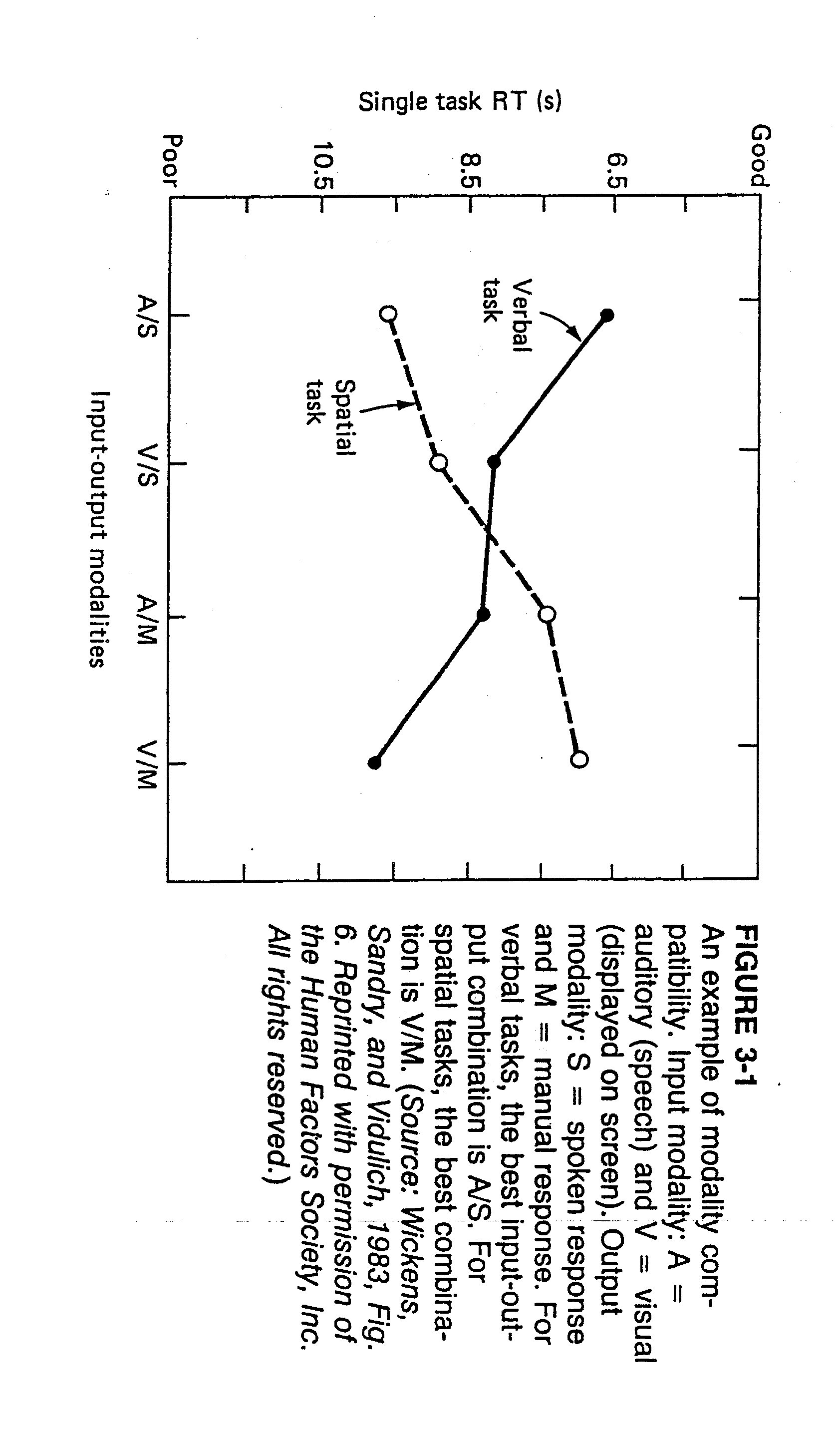 Cont. Modality Compatibility
26